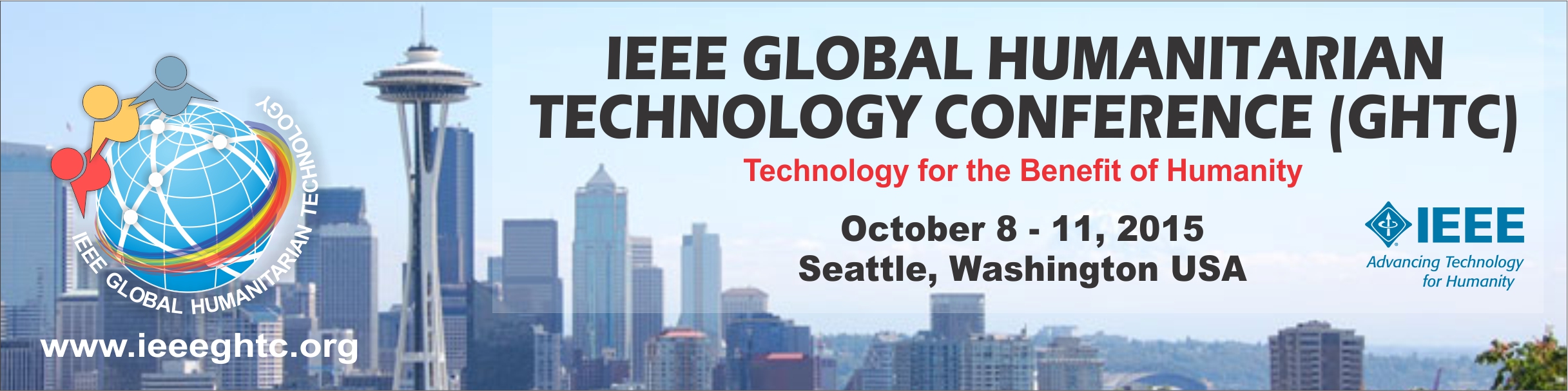 GHTC 2015 Status
Joe Decuir, Nate Johnson
GHTC 2015 Chair, Program Chair
Logistics: where and when
Seattle Washington USA
October 8 – 11
DoubleTree by Hilton Seattle Airport and Conference Center
Walking distance from Seattle Tacoma airport
$5 buys round trip light rail visit to downtown Seattle
Changes since January R6 meeting
Less CFP publicity: fewer (~100) papers, but great quality
Anticipated lower attendance: 180-200
Wild card: Boeing & Microsoft have 120K local employees
Better industrial support: $38K so far
We expect many more exhibitors, too.
Events: panels, tutorial, SIGHT, Smart Village
Probably not a hackathon; suggest delegate to SIGHT 
Publications: Xplore Open Access right away
We will do Camtasia on all the tracks
Lessons learned so far
Recognize CFP publicity issues early.  Most Regions would not let us use eNotice.
We were lucky to attract more technical co-sponsors; we didn’t use them in the CFP stage.
More effort should have gone into hackathon planning early.
CMT worked.  EDAS has had several issues.
Fundraising requires long lead times to build relationships.
Lessons for next year
Recruit enough leaders for next year: chair, program, treasurer, etc
We must organize the core GHTC 2016 team by the end of August
Line up additional co-sponsors early, and use them for CFP publicity
Make reciprocal agreements with other Regions for advertising HT conferences (e.g. R7, R8 & R10).
Promote publicity within all HAC/SIGHT groups
Make sure that all SIGHT chapters are connected to all HT conference proceedings, including Camtasia recordings, and hackathon results
Conference planning should be integrated.  This was divided up for 2015, and HAHC found it confusing.  It cost two months to reassemble it all.
Continue cultivating more industrial patronage support and exhibitors.
Have a better plan for involving the entrepreneurial community
Have more backup for critical volunteer positions, so the core people don’t end up overwhelmed.
Contact information
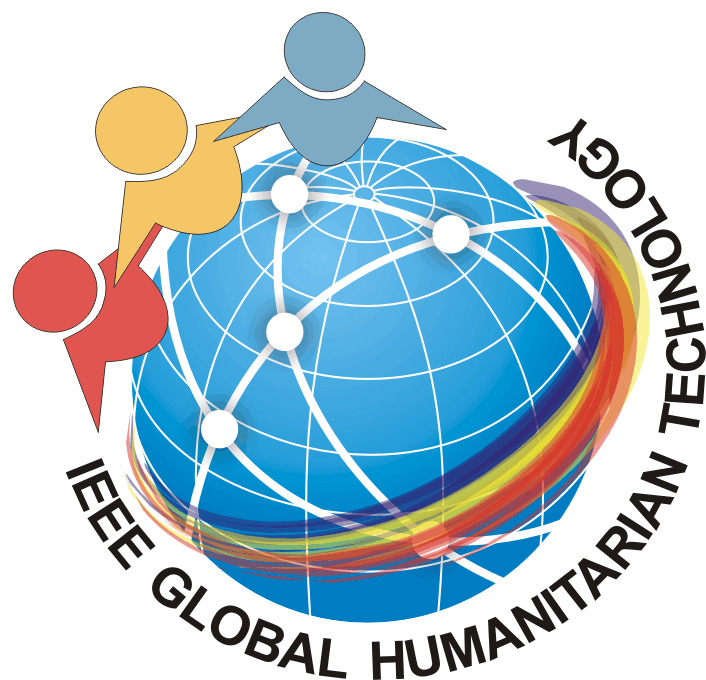 Joe Decuir, jdecuir@ieee.org
+1-425-985-1562
PO Box 1942 (reserved for GHTC)
Issaquah, WA 98027 
Sheree Wen, swen@ieee.org
Nathan Johnson, nathanjohnson@asu.edu
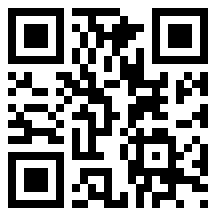 www.ieeeghtc.org